校園空氣品質宣導
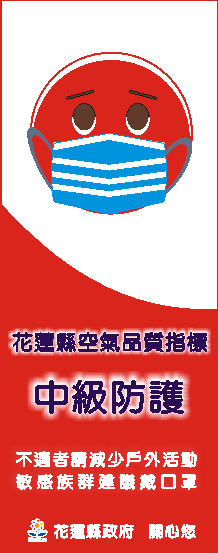 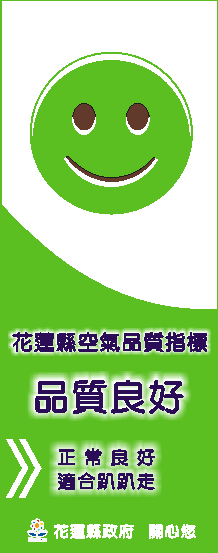 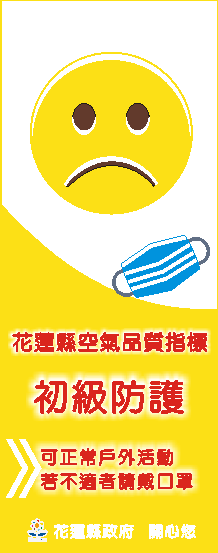 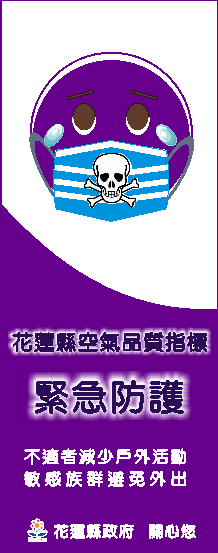 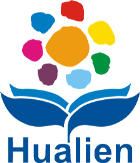 花蓮縣環境保護局
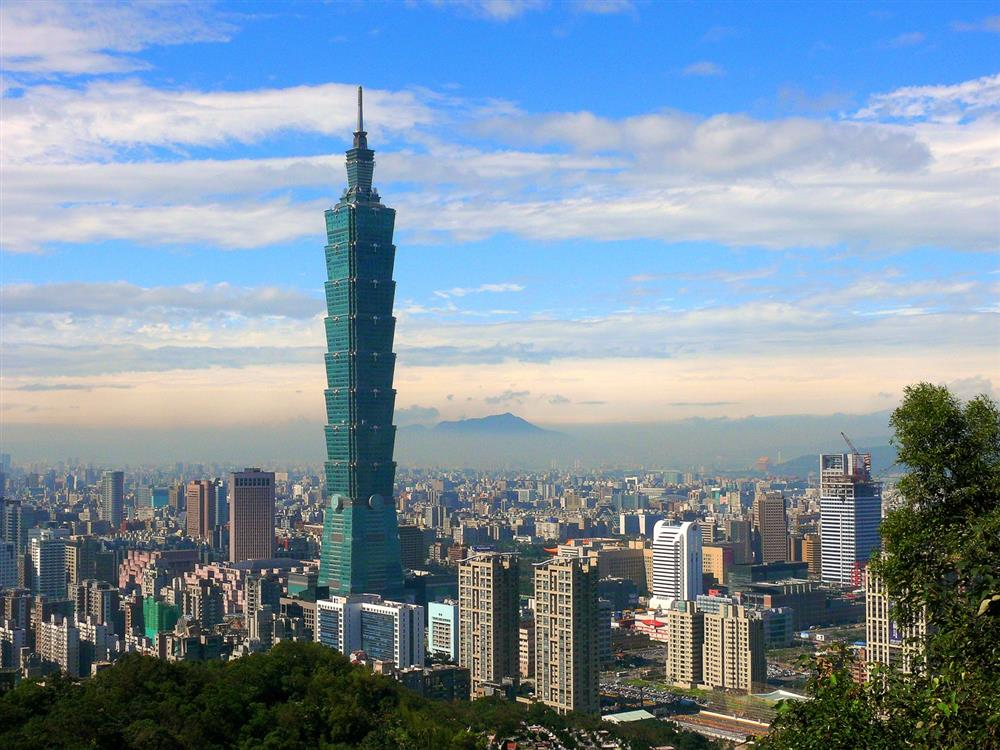 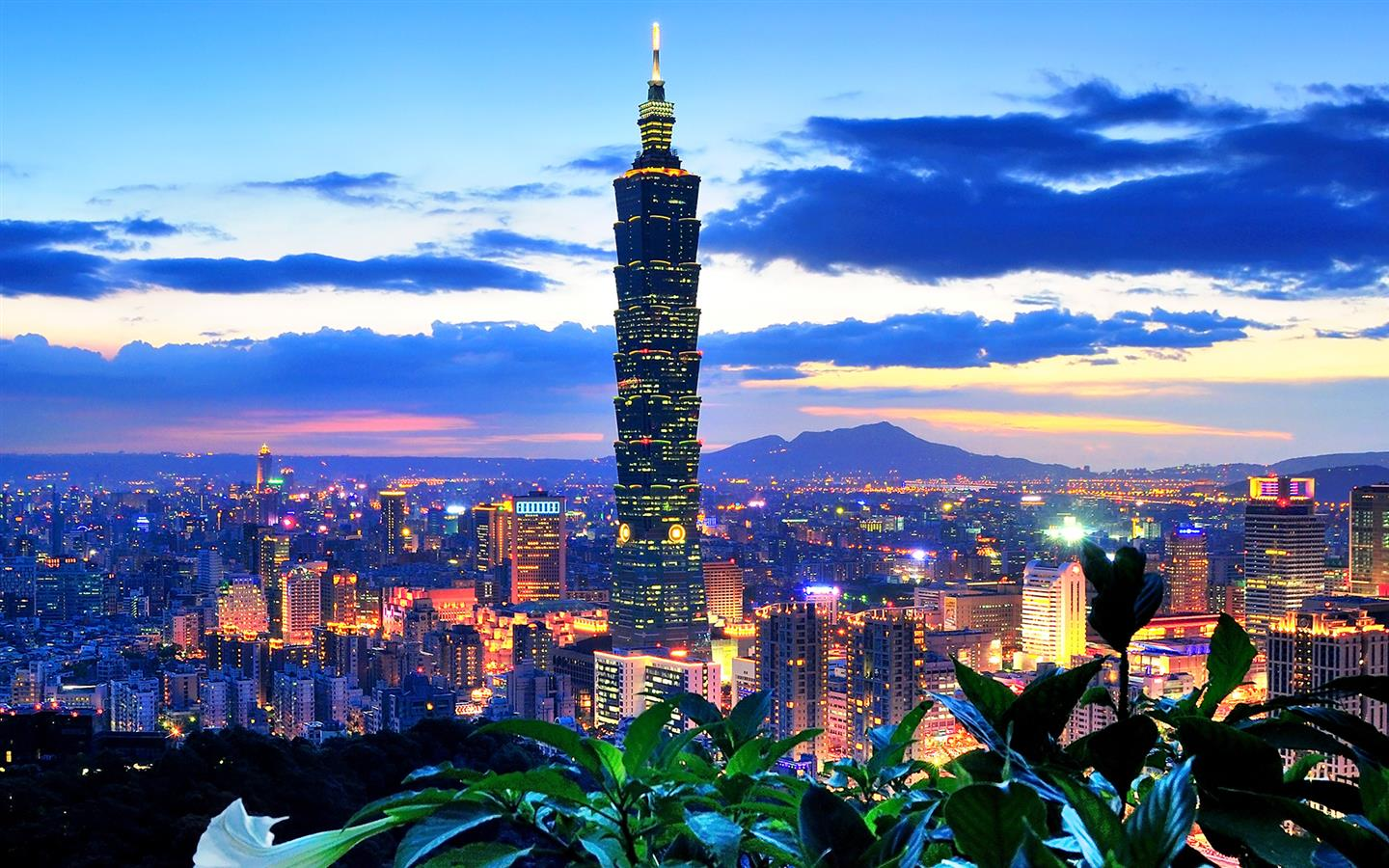 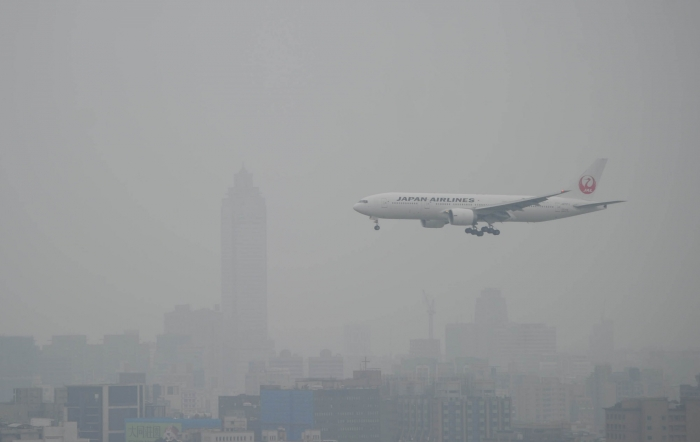 什麼是空氣污染？
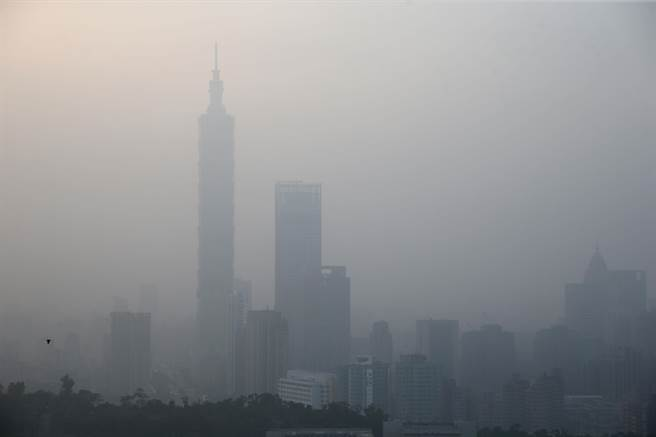 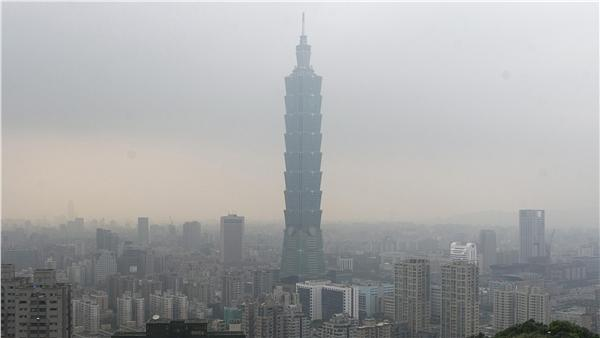 http://upload.lsforum.net/users/public/u31402TAIPEI_72_c1c185.jpg
http://img.chinatimes.com/newsphoto/2017-11-29/656/20171129005941.jpg
http://www.taipei-101.com.tw/upload/news/201502/2015021711505431705145.JPG
http://attach.setn.com/newsimages/2015/11/23/386595-PH.jpg
http://www.taipei-101.com.tw/upload/jn_now/201404/201404121646556FCG6IA0.jpg
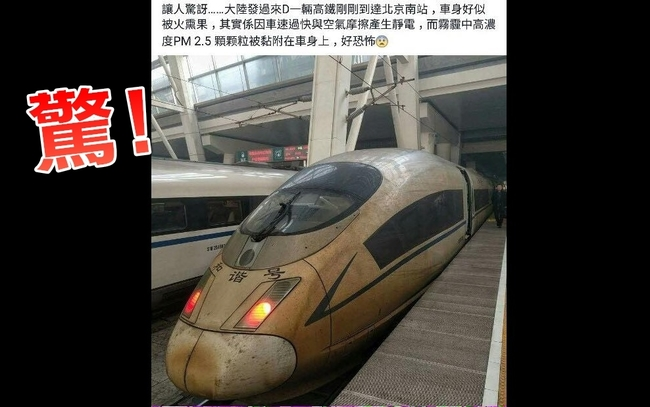 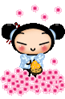 沙塵暴
洛杉磯光化學煙霧事件
美國於 1943 年發生的「洛杉磯光化學煙霧事件」，是因為汽車與工業廢氣，與太陽光作用後，產生了危害人體的光化學煙霧，這種煙霧使人眼睛及咽喉疼痛，呼吸困難、頭痛，甚至造成了洛杉磯上百位老人家死亡。
http://www.twwiki.com/uploads/wiki/79/73/727574_0.jpg
洛杉磯
大發工業區空氣污染事件
2008 年12月緊鄰高雄縣大發工業區的潮寮地區接連發生附近國中小學學童因吸入毒氣送醫引發民眾抗爭之空污事件，造成周遭國中、小學生身體不適，集體送醫。
http://wiki.kmu.edu.tw/images/thumb/b/bb/IMG_1310s.jpg/120px-IMG_1310s.jpg
空氣品質指標(AQI)的定義
空氣品質指標為依據監測資料將當日空氣中
臭氧(O3)
細懸浮微粒(PM2.5)
懸浮微粒(PM10)
一氧化碳(CO)
二氧化硫(SO2)
二氧化氮(NO2)濃度等數值
以其對人體健康的影響程度，分別換算出不同污染物之副指標值，再以當日各副指標之最大值為該測站當日之空氣品質指標值(AQI)
6
空氣品質指標 ( AQI ) 健康影響
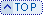 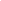 空氣污染物的來源與影響
粒狀污染物
依空氣污染防制法定義，粒狀污染物可分為總懸浮微粒、懸浮微粒、落塵、金屬燻煙及其化合物、黑煙、酸霧和油煙等七類。
我國目前空氣品質監測站監測項目有總懸浮微粒(TSP)、懸浮微粒(PM10)及細懸浮微粒(PM2.5)。
粒狀污染物人為的主要來源是由燃燒煤碳、汽機車排氣、產生粉塵工廠、及營建工程所產生
自然因素則如火山爆發、中國西北地區之沙塵暴。
資料來源：行政院環境保護署環境保護人員訓練所「空氣污染防制專責人員訓練教材」(2010年版)授課簡報
粒狀污染物的毒性作用
資料來源：行政院環境保護署環境保護人員訓練所「空氣污染防制專責人員訓練教材」(2010年版)授課簡報
粒狀污染物的毒性作用(續)
資料來源：行政院環境保護署環境保護人員訓練所「空氣污染防制專責人員訓練教材」(2010年版)授課簡報
硫氧化物(SOX)
硫氧化物主要包含有二氧化硫(SO2)及三氧化硫(SO3)等，二氧化硫是無色，但有刺激性臭味氣體，微溶於水，在空氣中能緩慢氧化成三氧化硫(SO3)，並會與水霧結合成硫酸霧，且可與其他化學物質反應產生顆粒狀之硫酸鹽類，會刺激呼吸系統。二氧化硫主要來源是使用含硫之燃料而產生，如工廠燃燒重油、生煤，而使用柴油引擎之車輛亦會排放大量二氧化硫。
二氧化硫對於眼睛與呼吸系統黏膜組織具有刺激性，與二氧化硫有關之呼吸病症有，呼吸短促、咳嗽、氣喘、支氣管炎等，二氧化硫若與其他污染物共同存在時，如懸浮微粒和臭氧，會比污染物個別作用之總和對健康的負面的影響更大。
資料來源：行政院環境保護署環境保護人員訓練所「空氣污染防制專責人員訓練教材」(2010年版)授課簡報
氮氧化物(NOX)
造成空氣污染之氮氧化物主要為一氧化氮(NO)與二氧化氮(NO2)。一氧化氮為無臭無味氣體，而二氧化氮為紅棕色的有毒氣體。氮氧化物主要是燃料在高溫燃燒空氣時，空氣中過量的氮和氧反應所產生的，而且當溫度越高時越容易產生。人為產生的氮氧化物，主要以排放一氧化氮為主，於大氣中再經化學反應產生二次污染物，如二氧化氮、亞硝酸鹽類、硝酸鹽類、硝化胺類。主要來源有，汽機車、火力發電廠及工廠鍋爐等。
一氧化氮易與血紅素快速結合，影響其攜帶氧氣的功能。如果吸入過量一氧化氮時，會造成人體缺氧，中樞神精機能減退等影響。
資料來源：行政院環境保護署環境保護人員訓練所「空氣污染防制專責人員訓練教材」(2010年版)授課簡報
臭氧(O3)
臭氧主要是由空氣中的碳氫化合物與氮氧化物NOX經光化學反應後所形成，光化學反應需要在陽光下才能進行，所以臭氧形成較易在強烈陽光下反應產生，並易形成光化學煙霧，影響大氣的可見度。
由於臭氧具有強氧化性，因此臭氧會刺激及乾燥眼、鼻、喉的黏膜組織，而造成鼻炎、咳嗽、吸吸道乾燥等症狀。
資料來源：行政院環境保護署環境保護人員訓練所「空氣污染防制專責人員訓練教材」(2010年版)授課簡報
細懸浮微粒 ( PM2.5 )
細懸浮微粒(PM2.5)是什麼?
懸浮微粒(PM10) ：空氣中類似灰塵的微小顆粒，直徑10微米。
細懸浮微粒(PM2.5) ：比灰塵更細小的顆粒，直徑2.5微米。

※ 1微米（μm）相當於1米的一百萬分之一
細懸浮微粒〈PM2.5 〉
細懸浮微粒(PM2.5)有多小?
電子顯微鏡看 PM2.5
放大10倍
造成哪些疾病
敏感族群
呼吸系統：
咳嗽、打噴嚏、呼
吸困難等症狀
氣喘
支氣管炎
呼吸道過敏
肺癌
心血管系統：
心肌梗塞
心臟血管疾病
老人
孕婦
血液系統：
血管發炎
心血管疾病
生殖系統：
胎兒發育遲緩和 體重低等問題
孩童
余尚儒，PM2.5 健康危害與防制對策
PM2.5生成與來源
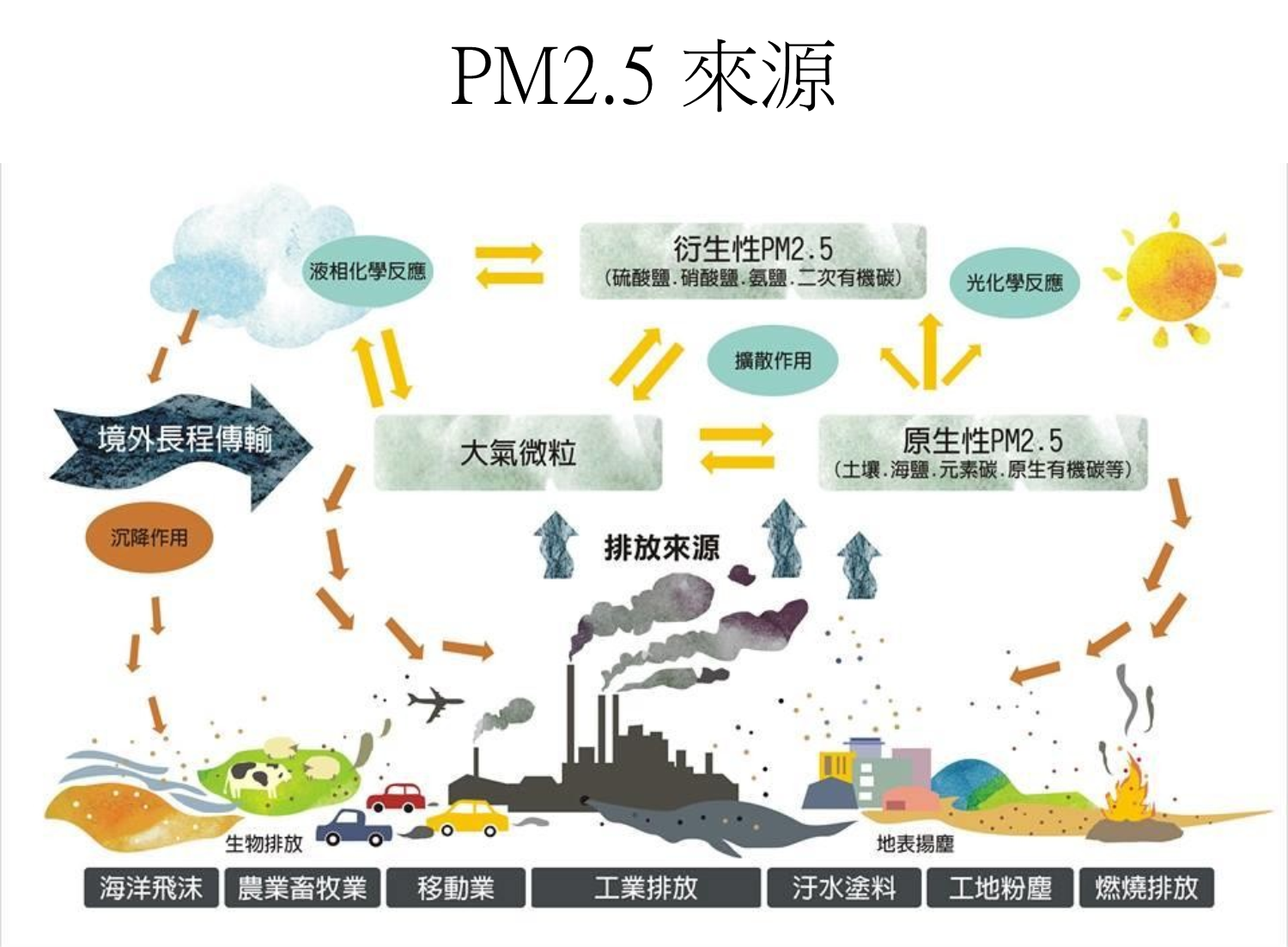 PM2.5生成與來源
PM2.5生成與來源
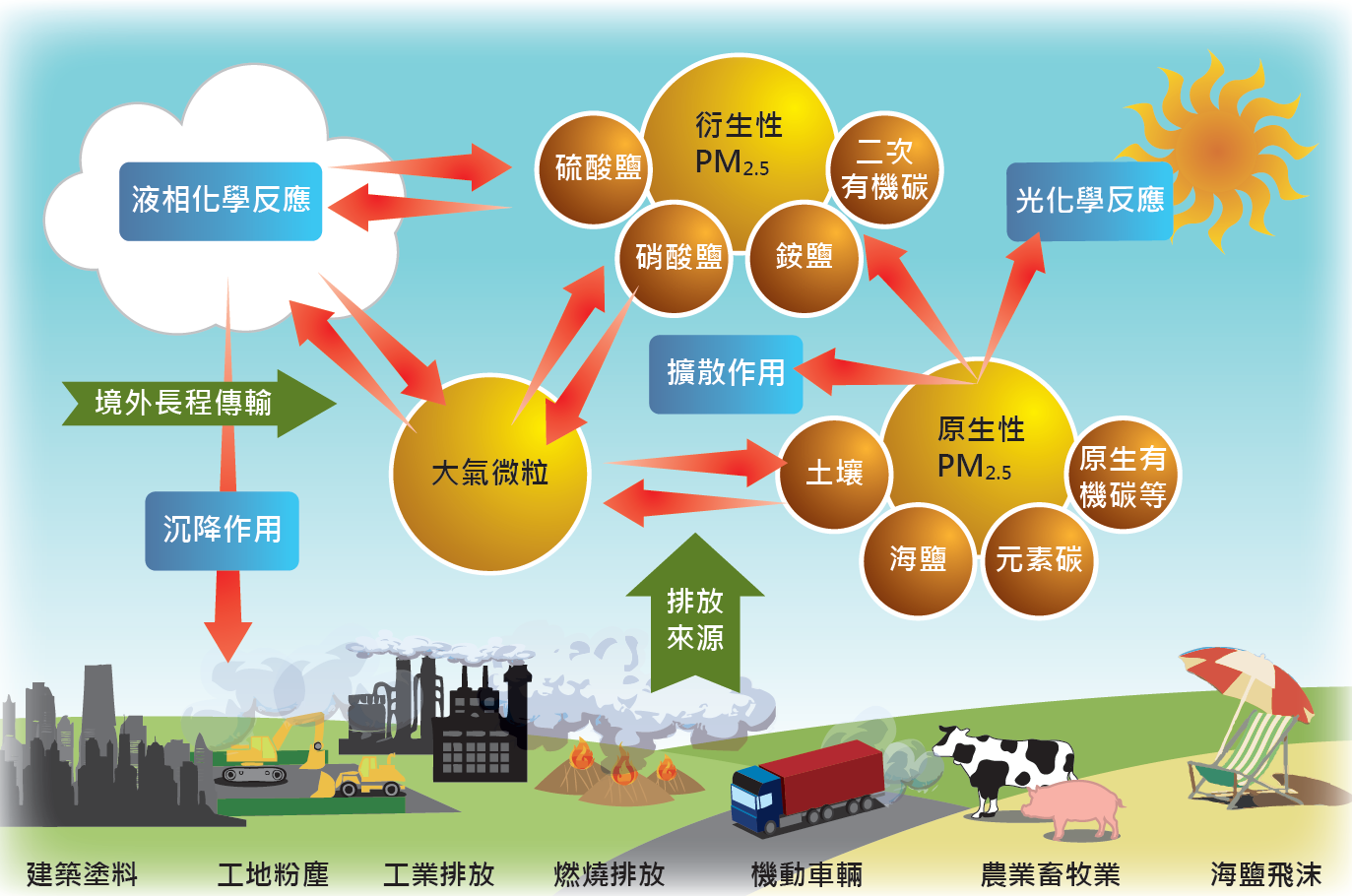 29
Source： http://air.epa.gov.tw/Public/suspended_particles.aspx#t1
社區常見空氣污染來源
夜市
寺廟
繁忙交通
典型亞洲菜餐廳
余尚儒，PM2.5 健康危害與防制對策
二行程機車
二行程機車
老舊柴油車
老舊柴油車
IARC 二級致癌物
http://blog.udn.com/yangmei320/7064096
初一十五、過節燒金紙
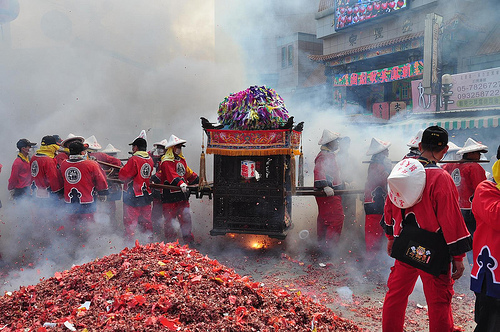 http://forestlife.info/Onair/262.htm
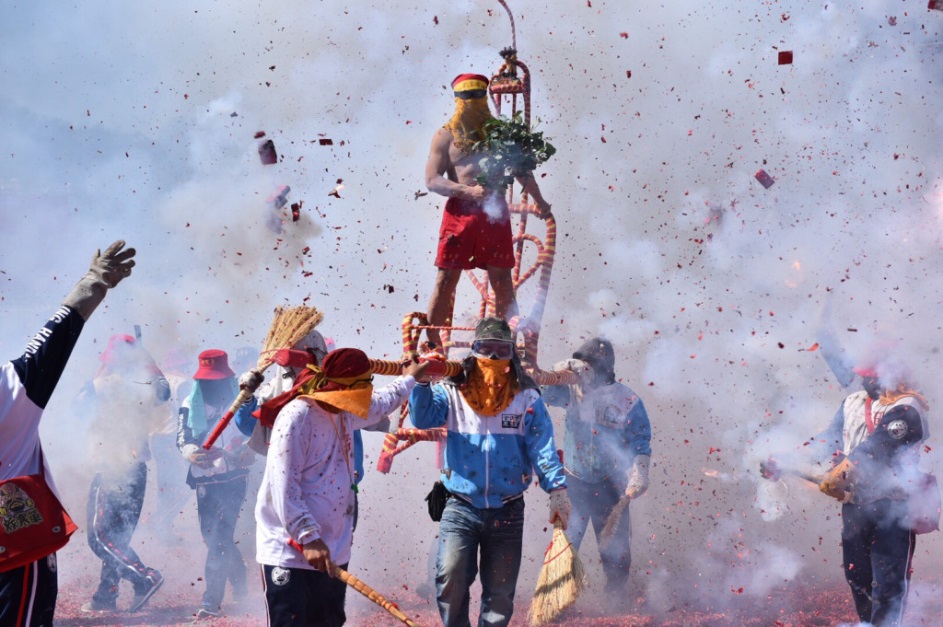 http://a.udn.com/focus/2015/10/08/13247/index.html
龍山寺燒香習俗，造成寺廟內PM2.5濃度高達1360ug/m3，高出北市戶外平均值27ug/m3約50倍
http://www.peoplenews.tw/news/72d96982-e4c4-4d91-b23d-406842f71a2e
日常暴險之活動
汽機車廢氣
吸菸及二手煙
敬拜及焚香
燒烤及烹煮油煙
余尚儒，PM2.5 健康危害與防制對策
空氣品質指標 ( AQI ) 與活動建議
空氣品質指標 ( AQI ) 與活動建議
空氣品質指標 ( AQI ) 與活動建議
對抗PM2.5 ，從你我做起
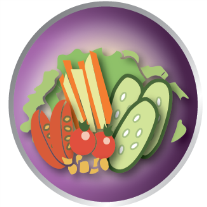 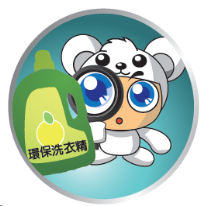 覺醒並行動
對抗PM2.5 ，從你我做起
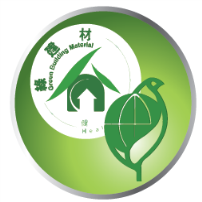 覺醒並行動
對抗PM2.5 ，從你我做起
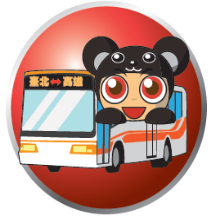 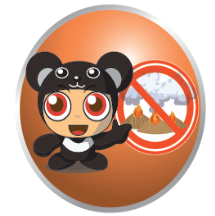 覺醒並行動
覺醒並行動
行政院環保署，細懸浮微粒資訊網
對抗PM2.5 ，從你我做起
覺醒並行動
行政院環保署，細懸浮微粒資訊網
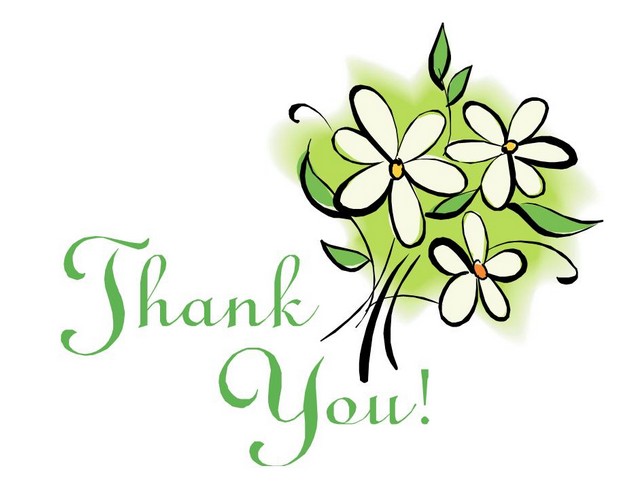